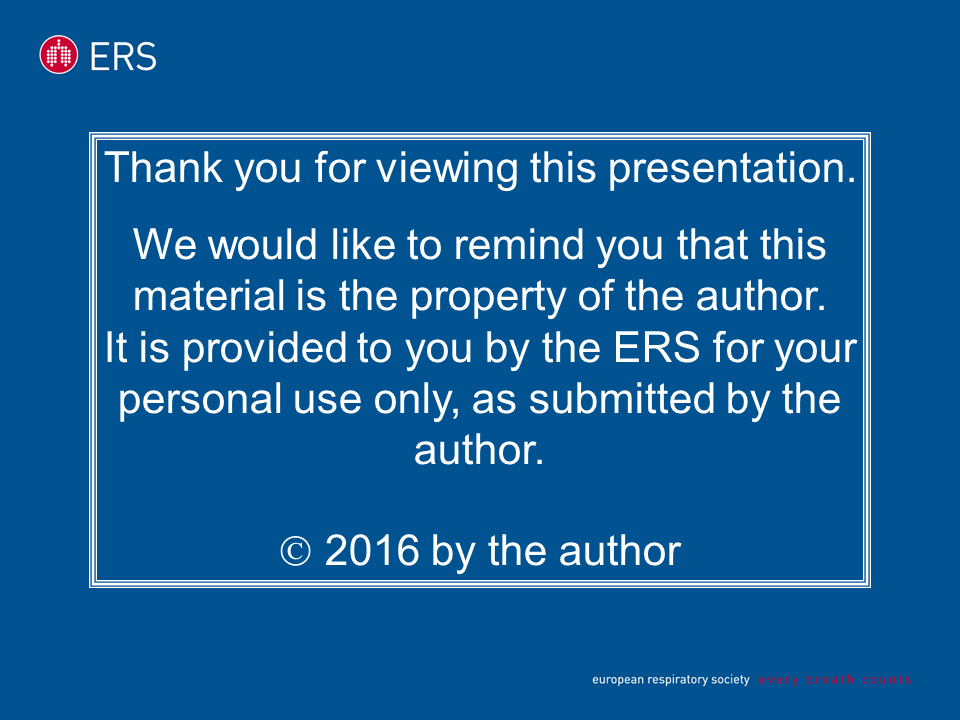 CELL THERAPY IN ILD
Thomas Geiser
Bern, Switzerland
Introduction
AIMS
What is the rational using (stem) cells as a novel therapy in IPF ?

Methodological issues

Which cells to be used ?
Old Hypothesis
Current Hypothesis
Stimulus
Repeated stimuli
Chronic 
inflammation
Sequential lung injury
Inflammation
Aberrant wound repair
Injury
Fibrosis
Coagulation activation
Growth factors
PDGF, TGF-b
Endothelin-1
Fibrinous 
matrix
Proteases
Antiproteases
Myofibroblasts
Typ I
Alveolar epithelium
Typ II
[Speaker Notes: Schema 2
Inhalative Noxen führen zu epithelialer Schädigung
Apoptose des Alveolarepithels, va type I Alveolarepithelzellen
 Destruktion der Basalmembran
Gerinnungsaktivierung, eigene Daten mit tissue factor
Fibroblastenaktivierung, Sekretion von Wachstumsfaktoren für Fibroblasten (Platelet derived growth factor, transforming growth factor b, endothelin-1 und viele andere ), Differenzierung von in (Myo)fibroblasten, welche in die provisorische fibrinöse Matrix einwandern.]
Growth factors
Fibrinous 
Matrix
Neoangiogenesis
Collagen
Keratinocyte Growth Factor (KGF) 
Hepatocyte Growth Factor (HGF)
Am J  Physiol 
Lung 2004, 2007
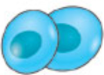 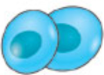 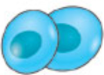 Endogenous and 
exogenous stem cells
Adapted from Selman, Ann Intern Med. 2001;134:136-51.
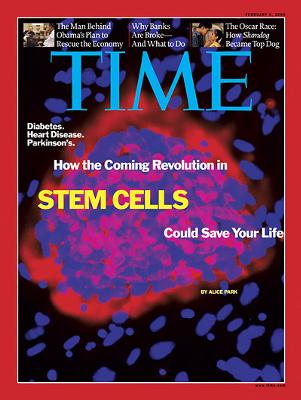 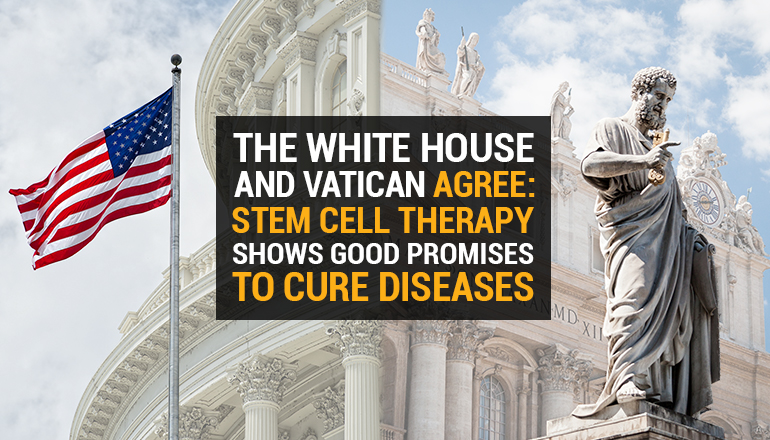 LUNG STEM AND PROGENITOR CELLS
Endogenous lung stem
and progenitor cells
Circulating and exogenously
administered 
stem/progenitor cells
Resident lung progenitor cells
	located in niches along the airway
	tract
Endothelial progenitor cells
(Bone marrow-derived)
	mesenchymal stem cells


Embryonic stem cells
Induced pluripotent stem cells
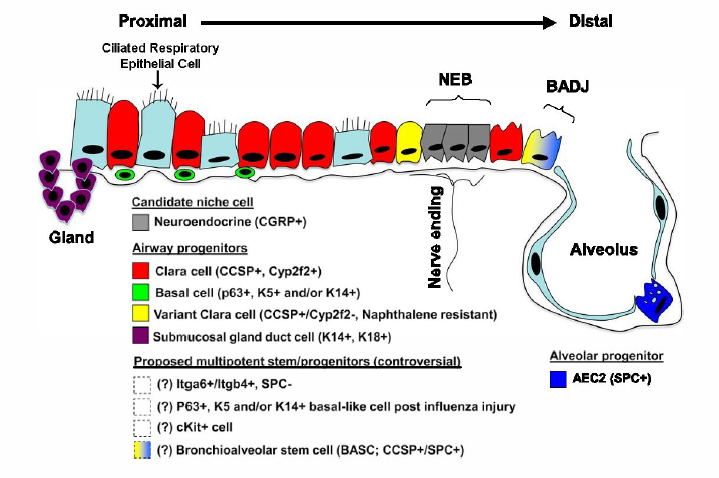 Weiss et al, Stem Cells 2014
BMSC engraft and interact with the injured alveolar epithelium in the animal model
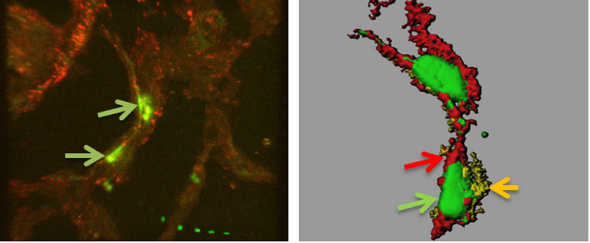 Gazdhar, Geiser et al PLOS 2013
Intratracheally administered bone marrow derived mesenchymal stem cells (BMSC) are antiinflammatory and antifibrotic
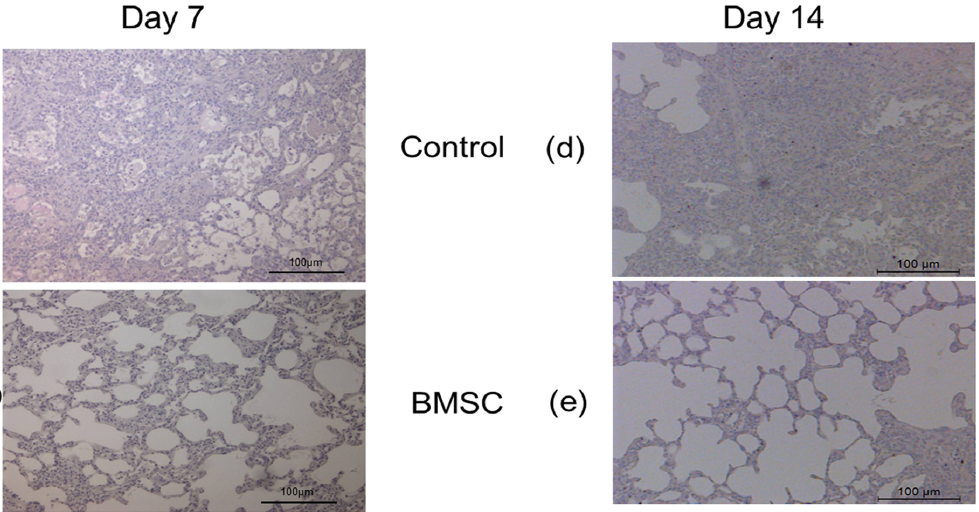 Gazdhar, Geiser et al, PLOS 2013
THE SECRETED PRODUCTS (SECRETOME) OF BMSC ARE ANTIFIBROTIC
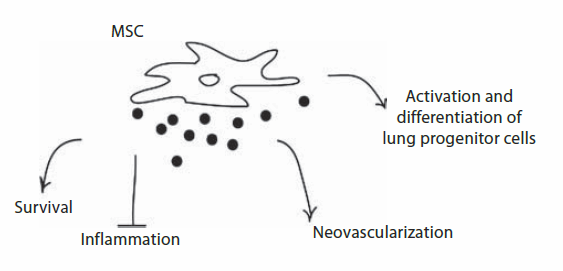 Antifibrotic
ONGOING CLINICAL TRIALS IN IPF
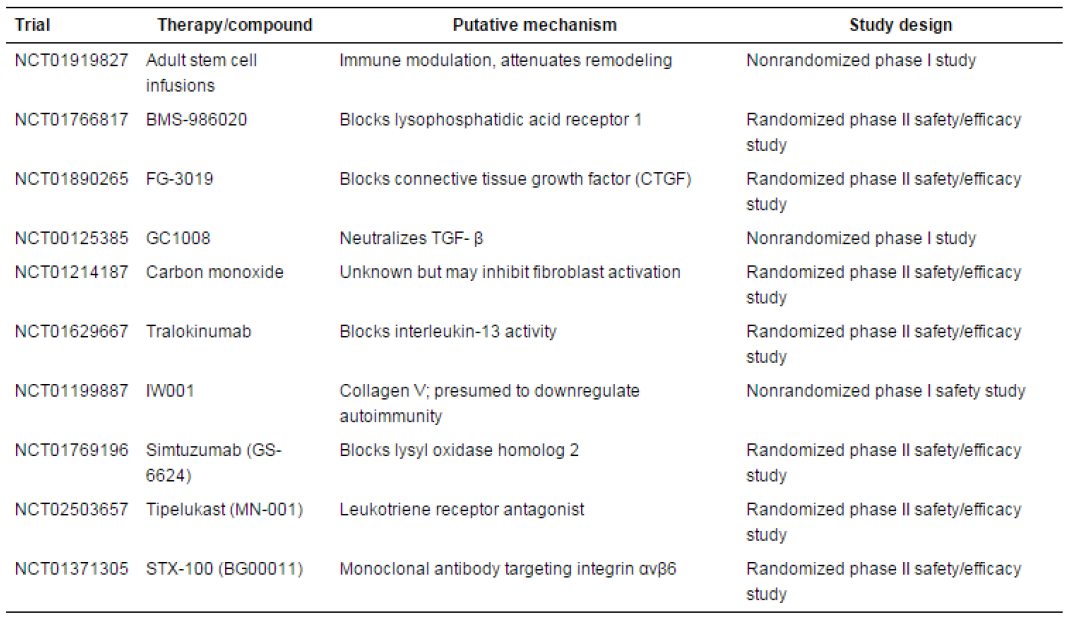 adapted from clinicaltrials.gov and George et al., 2016
Clinical stem cell trials in IPF
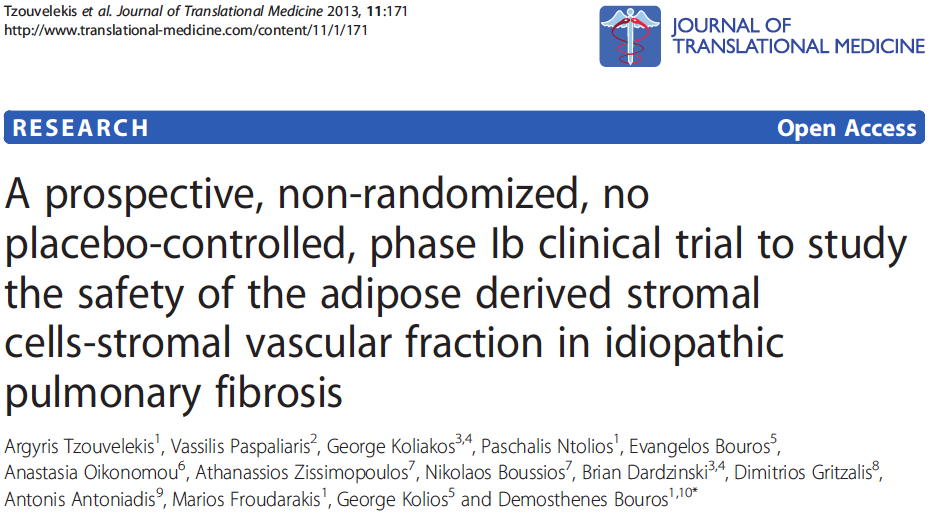 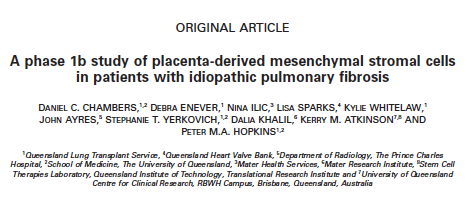 Study protocol
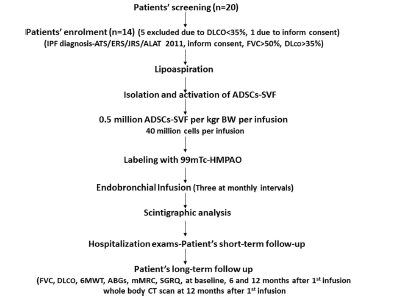 Tzouvelekis et al, J Trans Med 2013
Stem cells in ipf patients
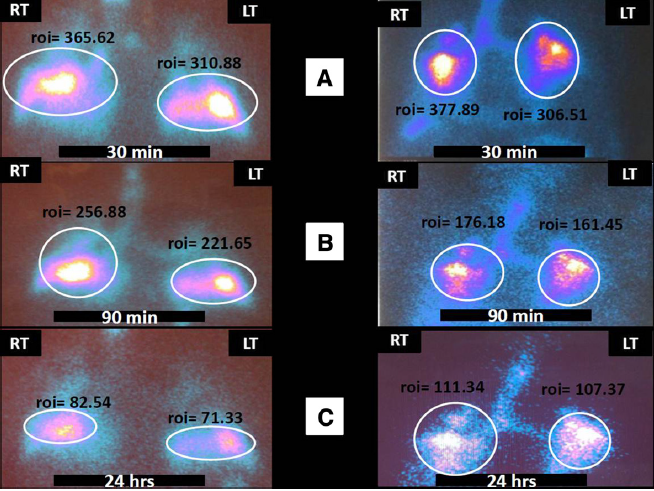 Tzouvelekis et al, J Trans Med 2013
results
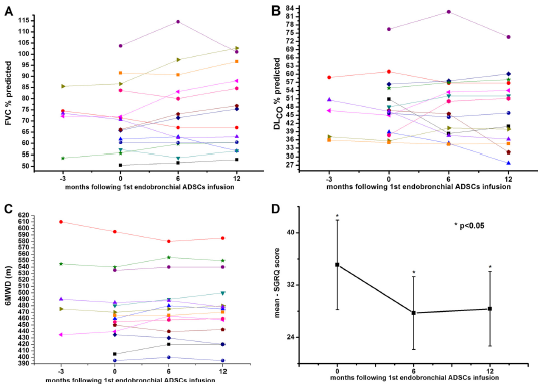 Tzouvelekis et al, J Trans Med 2013
Induced pluripotent stem cells (iPSC) as a novel therapeutic approach in IPF ?
polycystronic lentiviral vector encoding 4 
reprogramming factors 

(OCT4, SOX2, KLF4, and c-MYC)
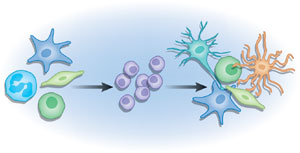 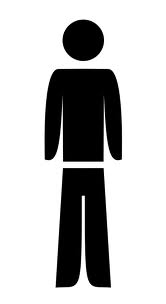 Somatic cells 
(Fibroblasts, 
muscle cells, 
fat cells)
Differentiated cells to any cell type
iPS cells

iPSC secretome
THERAPEUTIC APPROACHES USING IPS CELLS OR THEIR SECRETOME
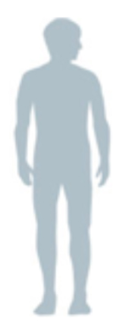 Skin biopsy
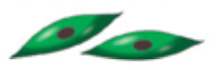 Adult fibroblasts
Reprogramming factors: OCT4, SOX2, KLF4 and c-MYC
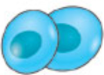 iPSC
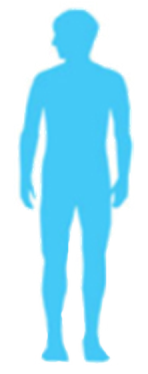 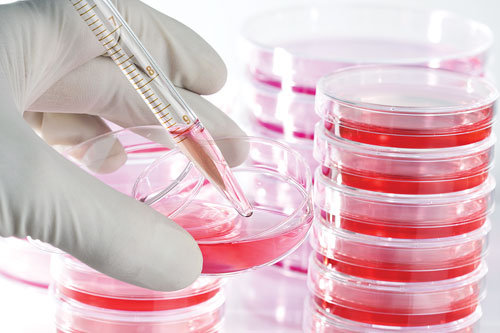 Differentiation
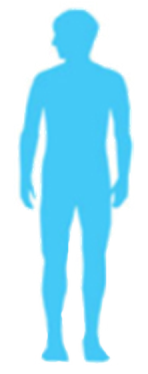 Autologous 
transplantation
Secretome
iPSC characterization
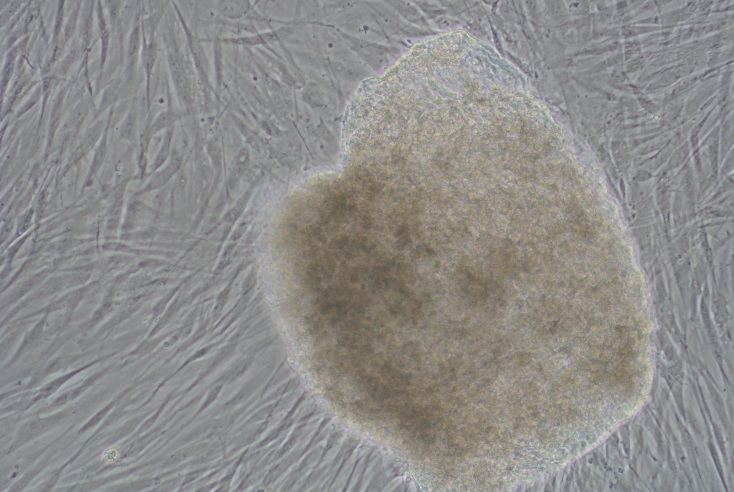 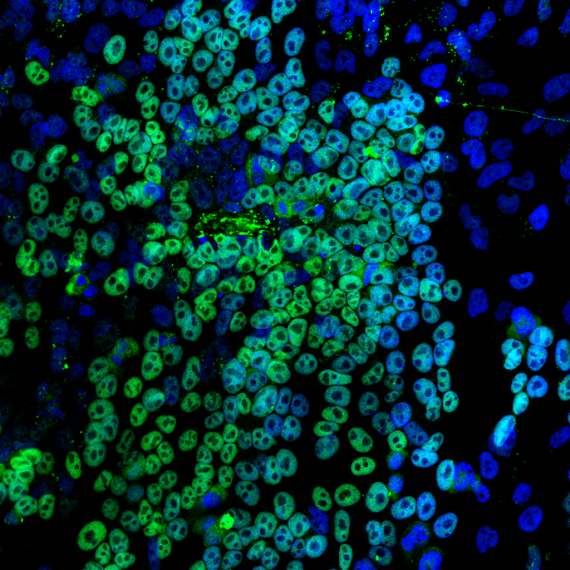 Nanog
50μm
50μm
50μm
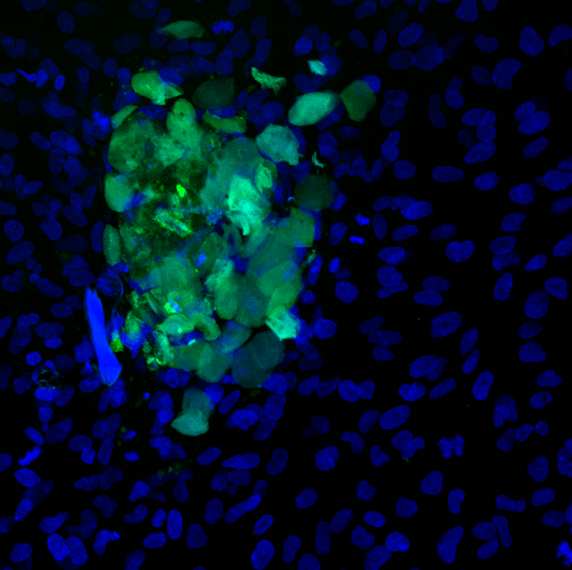 Oct4
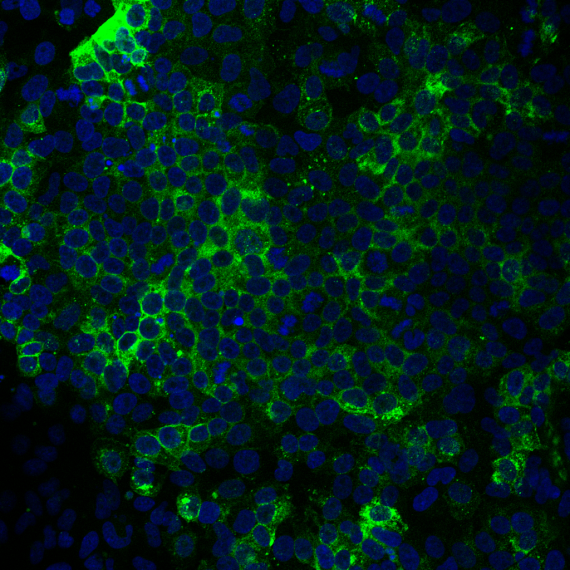 Tra1-60
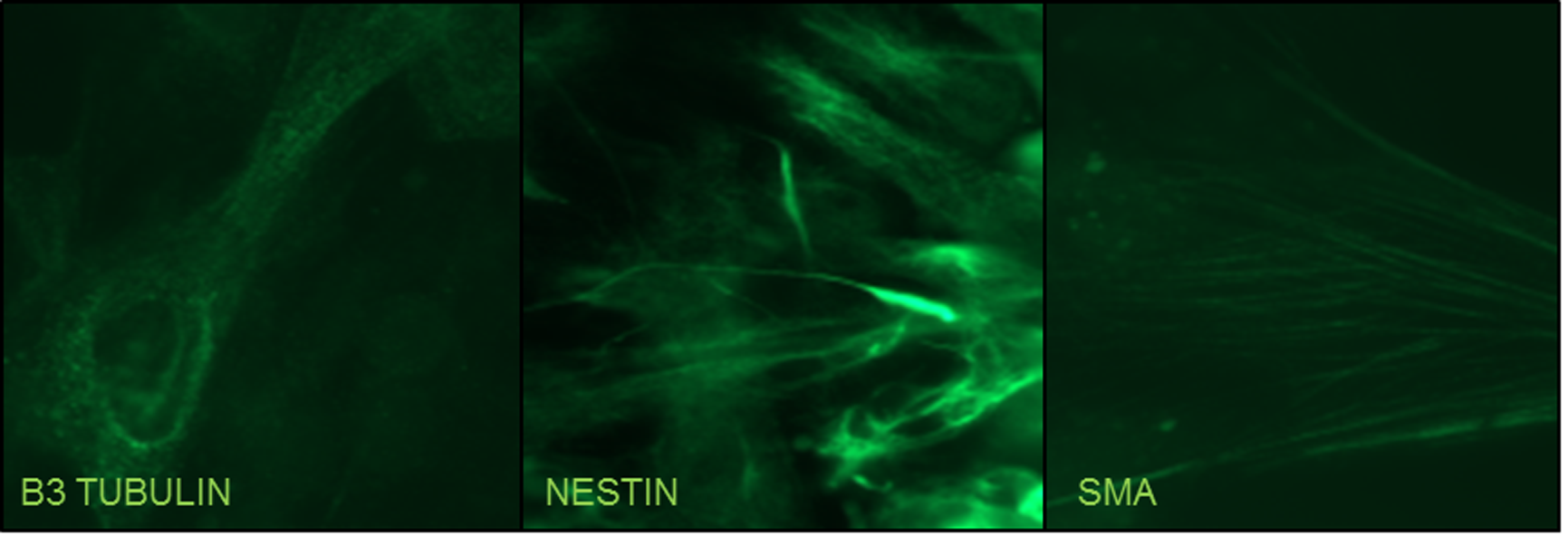 21
(Tamo, Gazdhar, Geiser al., under submission)
- Generation of a new cell line -
Differentiated alveoalar epithelial cells originating from iPSC
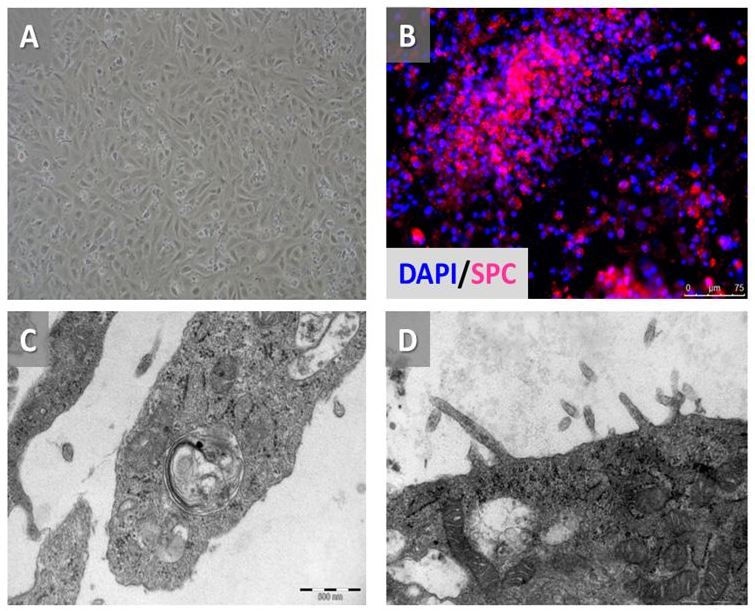 (Tamò L. et al., submitted)
- The role of iPSC in lung repair and regeneration -
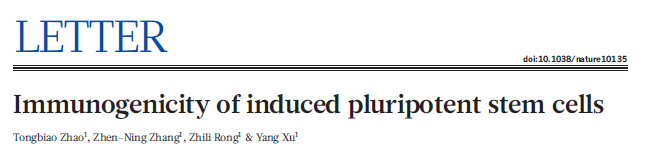 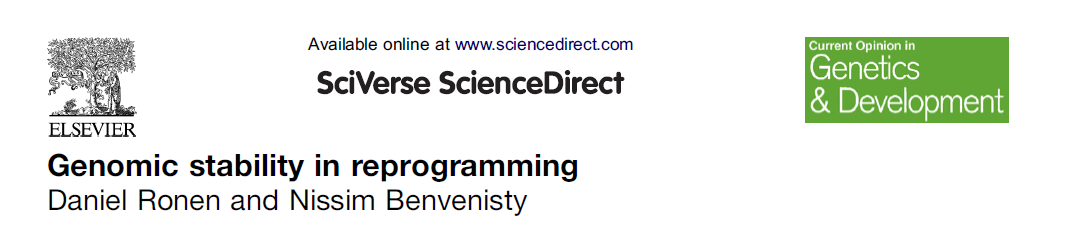 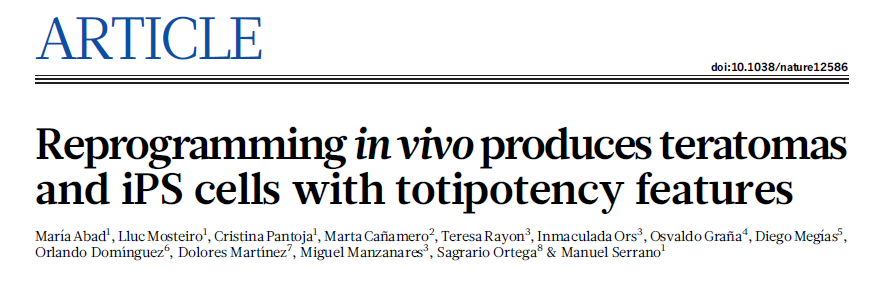 PhD Defense
23
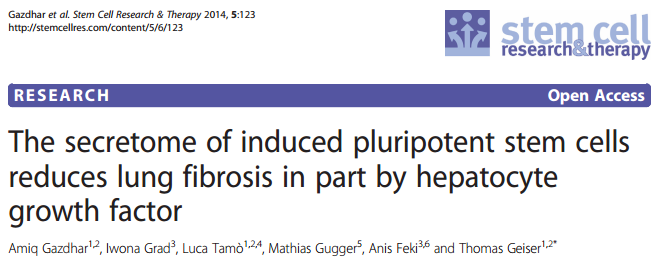 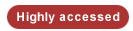 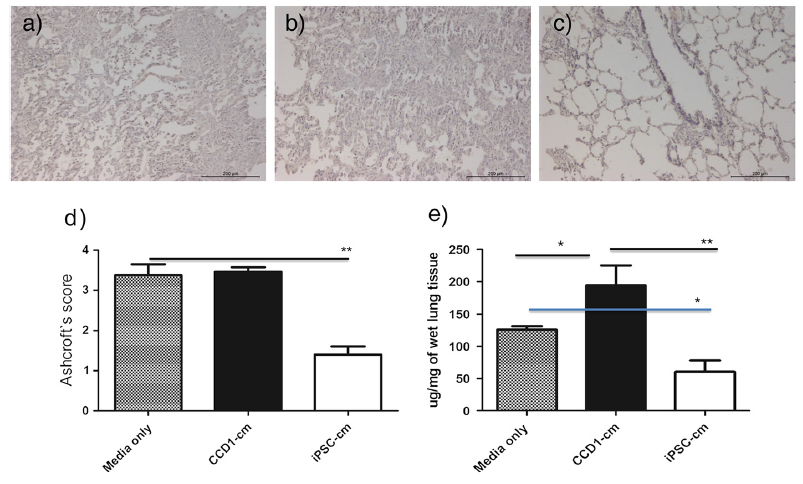 IPSC SECRETOME : A BIG SECRET ?
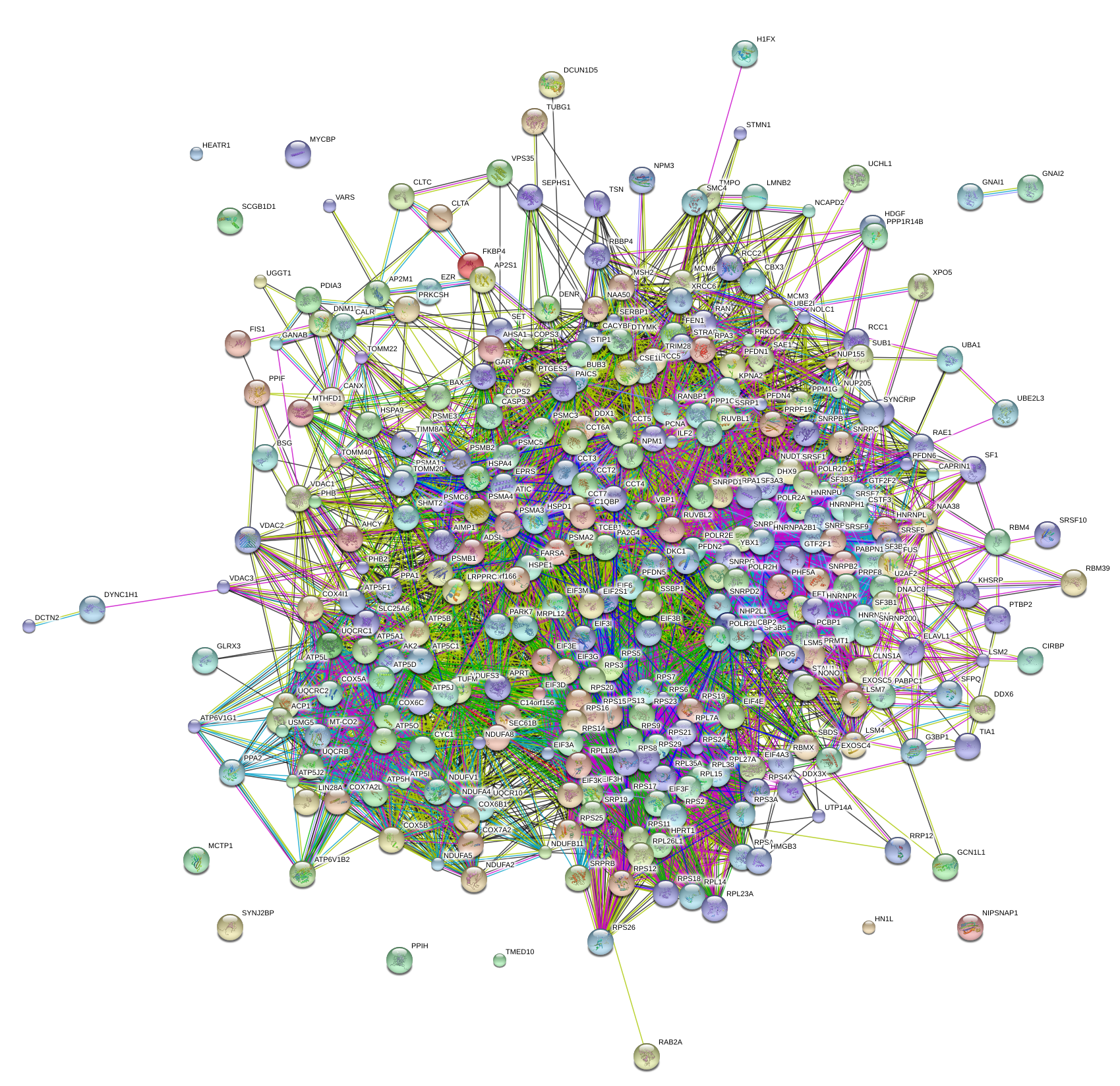 Presented at ERS Lung Science Conference, Estoril 2016
PRO cell based therapies in ild
Biological rationale
Positive animal studies
Disease with poor prognosis
Lack of effective treatment
Complex disease (single target approach will probably not be successful)
Open questions regarding stem cell therapies
Which type of stem cells ?
How to prepare before use
How to apply (route of application ?)
Dosage (Cell numbers, single vs repeatedly)
When ? (within the course of the disease)
Adverse effects ? (short – long term)
Which ILD to be treated ?
Mechanisms ?
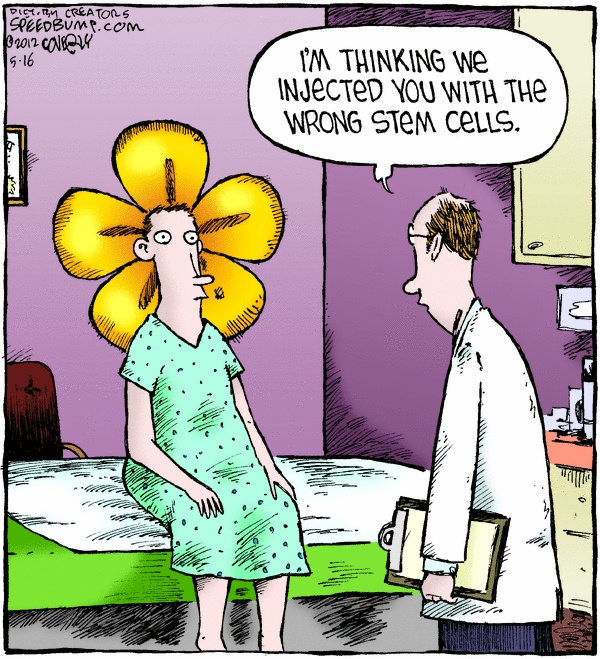 Are stem cells the future cure of IPF ?
Yes, hopefully, but...

	- we need more research on stem cell biology and 				their role in disease

	- we need well designed, high quality clinical trials